Nucleosynthesis of Elements heavier than Fe
 through 3D inhomogeneous chemical evolution of the halo
銀河系ハローの三次元非一様化学進化による鉄より重い元素の合成
Galactic Evolution Workshop　2014.6.4-6.6 NAOJ
Sachie Arao, Yuhri Ishimaru (ICU)
Shinya Wanajo(Riken)
Ⅰ. Motivation-Problem posed by observational abundance-
Observational traits of chemical abundance
−clues for the Galactic Chemical Evolution (GCE)−
α-elements
Fe-peak elements
n-capture elements?
2
2
2
2
1
3
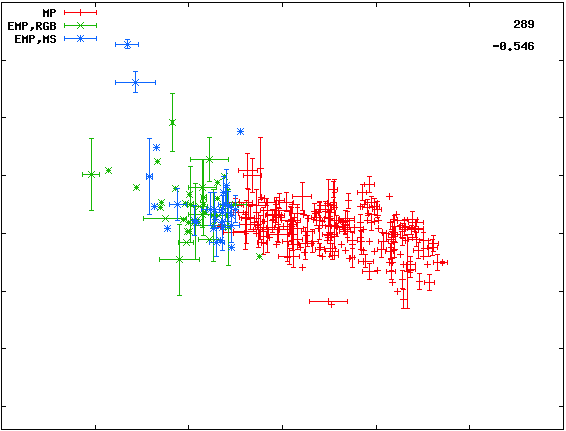 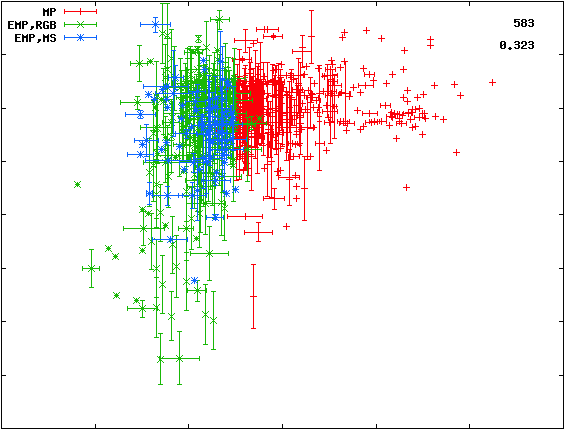 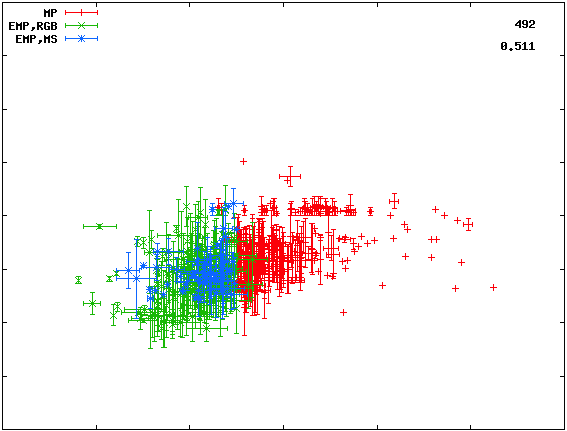 O
different trends
 &  small dispersion
Sr
Mn
1
1
0
0
0
2
1
1
-1
1
0
[El/Fe]
0
-1
-1
-2
0
-1
-1
large dispersion
-2
-2
-5          -4         -3      [Fe/H]      -1          0           1
-5          -4         -3      [Fe/H]      -1         0          1
-5          -4         -3      [Fe/H]      -1         0          1
-3
-1
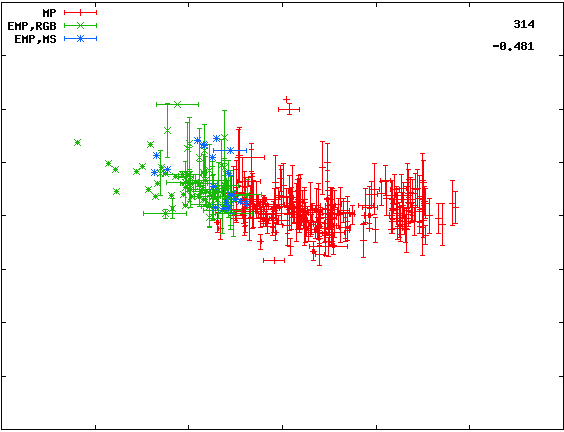 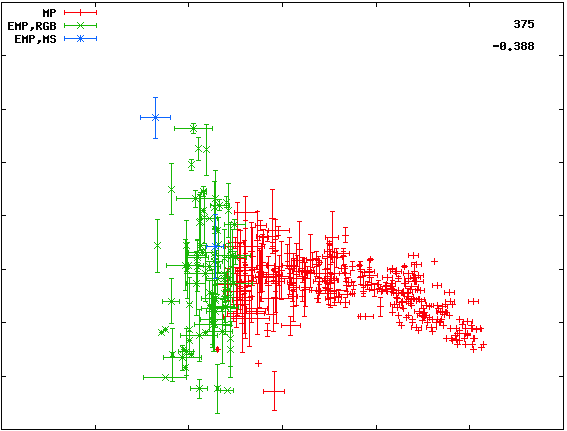 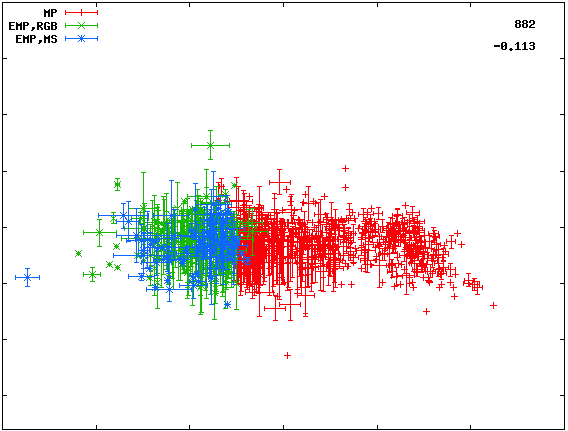 Zn
Eu
Mg
[El/Fe]
-5          -4         -3      [Fe/H]      -1          0           1
-5          -4          -3      [Fe/H]      -1           0          1
-5          -4         -3      [Fe/H]      -1         0          1
What kind of GCE model  can explain consistently  these different trends in abundance?
observational data : from SAGA database
Consistent GCE explanation for Zn and Sr ?
Fe-peak elements (Zn)
n-capture elements? (Sr)
2
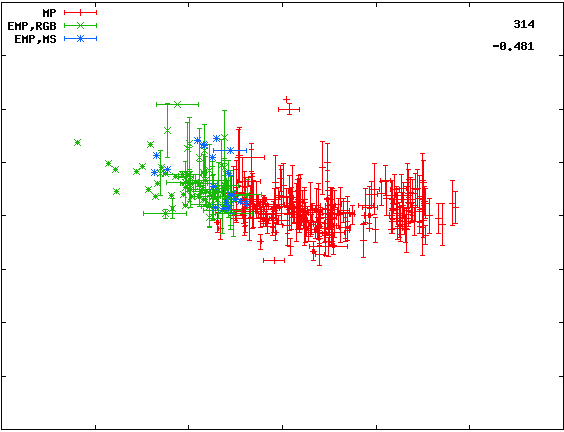 1
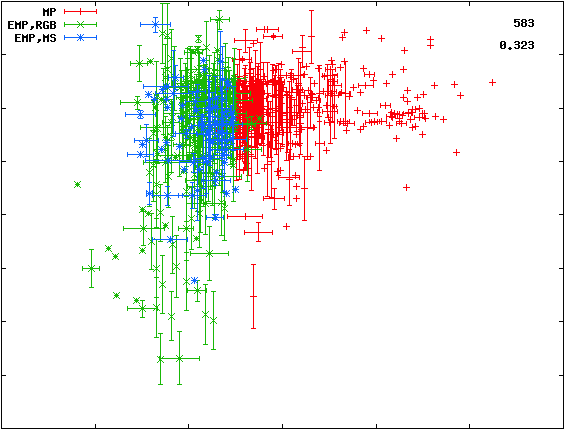 1
[Zn/Fe]
[Sr/Fe]
0
0
-1
trend & small dispersion
-1
large dispersion
-2
-5          -4          -3      [Fe/H]      -1           0          1
-2
-5          -4         -3      [Fe/H]      -1         0          1
-3
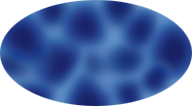 homogeneous abundance?
(homogeneous model)
spatial inhomogeneity
 of abundance ??
(inhomogeneous model)
the early halo
can explain small dispersion & trend of Zn as reproducing large dispersion of r-process elements?
difficult to explain different trends of Fe-peak elements especially Zn
examine inhomogeneous model supposed from r-process elements
observational data: from SAGA database
Ⅱ.　MethodsModeling of 3D inhomogeneous GCE
Modeling of GCE：Inhomogeneous　Model
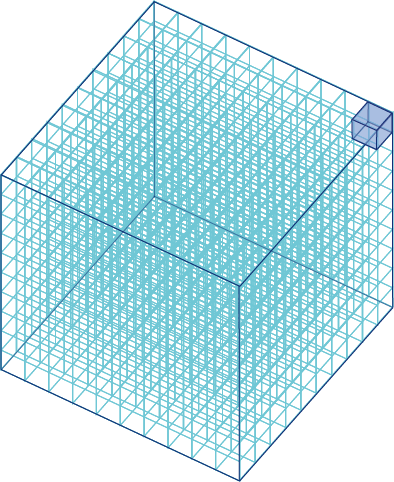 O:
 outflow
mS: stellar mass
★a system :  (2.5kpc) 3 cube of the halo (1003 cells)
★reproduce spatial structure of chemical abundance
★Star formation: choose cell with 
　　　　　　　　　　　calculated probability (∝mG)
★SNe: distribute  yield to surrounding cells
 at calculated RSN.
Xi: ratio of
 element I
 in gas
τM: lifetime
       of star
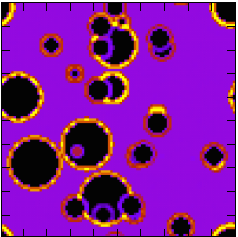 mG: gas density
star formation ：Ψ=νmG [M◉/Gyr]
outflow: output of gas from the system　　　　    　　　
radius of SNe shock wave front RSN:

initial mass fanction(IMF):Φ(M)=AM-X
　 X=1.35(Salpeter)
ν [Gyr-1]: star formation efficiency
100cells
2.5kpc
O=omG  [M◉/Gyr] o [Gyr-1]:outflow efficiency
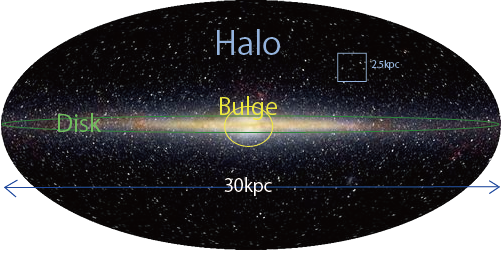 function of mG, metallisity, and Eexplosion 
RSN~100-300[pc]
※parameters ν[Gyr-1], o[Gyr-1]
parameter choice by metallisity distribution
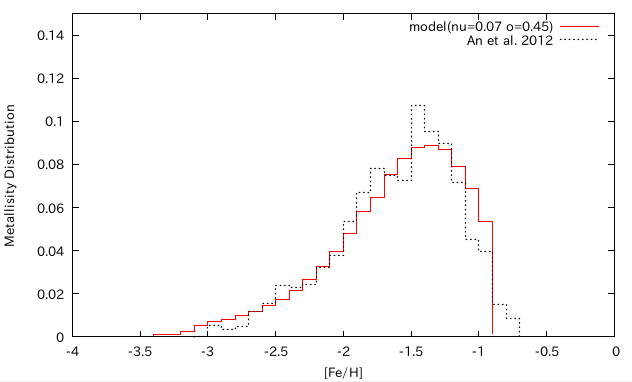 Modelー
Observation (An et al. 2012)・・・
parameters which reproduce metallisity distribution of the halo:
star formation efficiency ν=0.07[Gyr-1]　outflow efficiency o=0.45[Gyr-1]
Inhomogeneous evolution of the halo(cross section of the system)
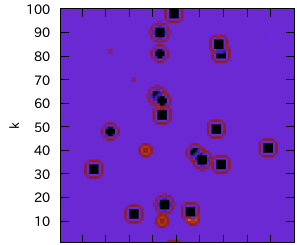 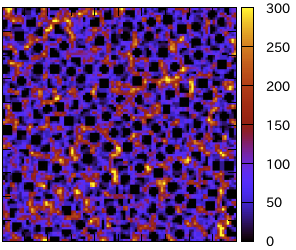 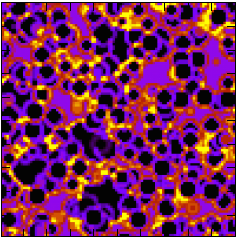 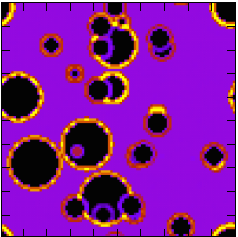 age of the Galaxy：20 Myr
gas density of cells
[M◉/cell]
100 Myr
gas is swept up by shock wave
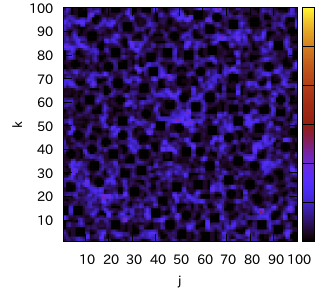 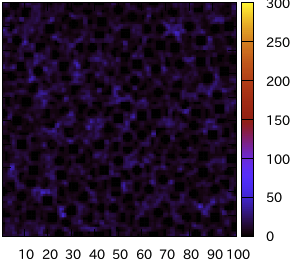 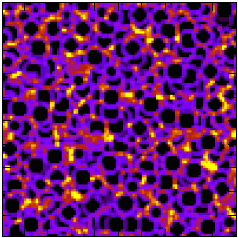 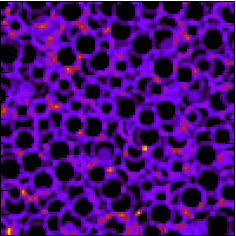 500 Myr
2500 Myr
inhomogeneity of ISM occurs by different yields of each SNe,
and become more homogeneous through the time
Ⅲ. A Possible Solution
for the issue
explanation for Zn?
-Electron Capture SN-
Possible Solution for Znproblem: ECSN
O-Ne-Mg core gravitationally collapse 
　by electron capture
long lifetime, low Eexplosion ~10^50erg (<10^51erg(SNII))
Electron Capture Supernova（ECSN）: a part of 8-10M◉ (※lower limit of ECSN unknown)
ECSN lower limit →9M◉
Eexplosion →EECSN=ESNII=10^51[erg]
only ECSN is considered as origin for Sr
envelope(H,He)
O-Ne-Mg core
ECSN model (considering SNe hydrodynamics)
 (Wanajo et al. 2011, 2013)
8.8M◉ECSN produce Zn-Zr sufficiently
yield: Zn…higher than Fe
　　　　　Fe…~10^-1 lower than SNII
ECSN yield
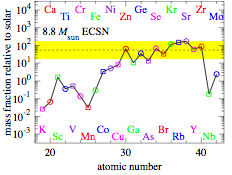 Sr
Zn
solar fraction
Co
explain observational trend of Zn with ECSN yield??　→ consider SNII+ECSN
Fe
Cr
Mn
Wanajo+ 2013
Supposition & Approximation in GCE model
Ⅳ.　Results and Discussions
Zn: SNII & SNII + ECSN, 
comparison with homogeneous

 Zn & Sr : SNII + ECSN
Result① : Zn (noECSN&ECSN)
2
2
ECSN:
Mlow
=9.0
1
1
○ number density of model star
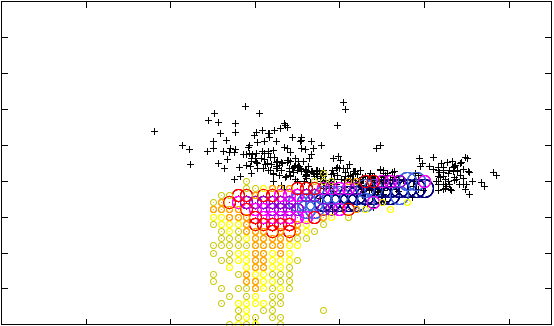 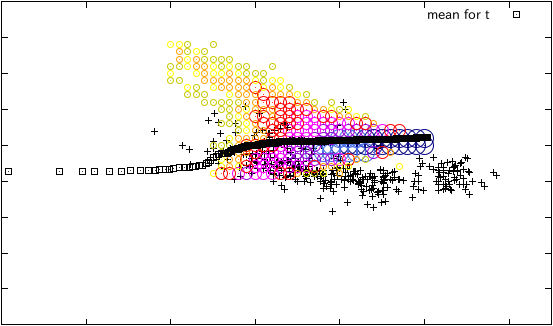 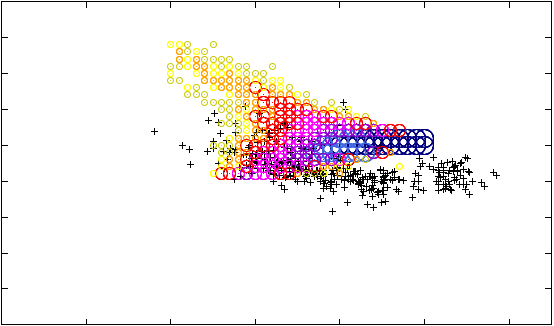 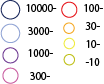 0
0
[Zn/Fe]
[Zn/Fe]
-1
-1
-2
-2
ν=0.07
[Gyr-1]
 
o=0.45
[Gyr-1]
+ observation 
(SAGA database)
-6                          -4                          -2                         0
-6                          -4                          -2                         0
[Fe/H]
[Fe/H]
SNII+ECSN→ can explain large values at low [Fe/H] and
　　　　　　　　　 the decreasing trend
 effect of low Fe yield and higher Zn yield than Fe of ECSN
homogeneous model : shows increasing trend
mean abundance →　ECSN effect appears at high [Fe/H] (=later) ※[Fe/H]∝time
Result② : Zn & Sr
2
2
ECSN:
Mlow
=9.0
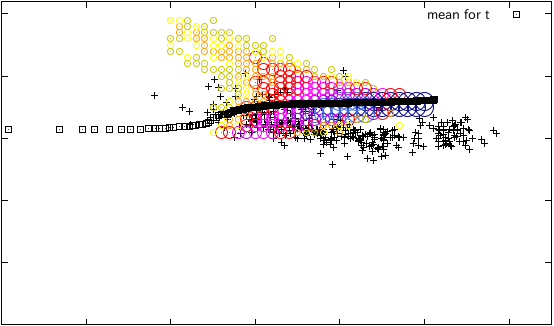 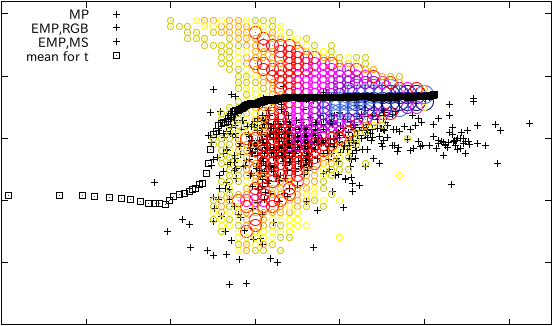 + observation 
(SAGA database)
0
0
SNeII
    +
ECSN

ν=0.07
[Gyr-1]
 
o=0.45
[Gyr-1]
-2
-2
[Zn/Fe]
[Sr/Fe]
-3
-3
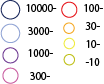 ○ number density of model star
-6                       -4                          -2                         0
-6                       -4                          -2                         0
[Fe/H]
[Fe/H]
consistently explain trend of Zn and large dispersion of Sr
 
 need to examine other origins of Sr & approximations
Ⅴ.　Summary
make a 3D inhomogeneous GCE model
As considering ECSN, Inhomogeneous model can
    explain trend of Zn better than homogeneous model

explain  consistently the trend of Zn and
    large dispersion of Sr in observation

Future Plan: examine other origins of Sr (r-process),
　　　　　　　　  parameters & approximations
Reference
Prantzos, N. 2008, “An Introduction to Galactic Chemical Evolution”  
Argast, D., Samland, M., Thielemann, F.-K., & Gerhard, O.E. 2000, Astronomy & Astrophysics, Volume 356, pp.873-887
Sneden, C., Cowan, J. J. 2003, Science, Volume 299, p.7
Norris et al. 2001, THE ASTROPHYSICAL JOURNAL, 561:1034-1059
Francois et al. 2004, A&A 421, 613–621
Nomoto et al. 1997, nphysa, 616, 79
Cioffi et al. 1988, THE ASTROPHYSICAL JOURNAL,
　 334: 252-265